NATIONAL APPRENTICESHIP WEEK 2021
SOCIAL MEDIA ASSETS
Examples
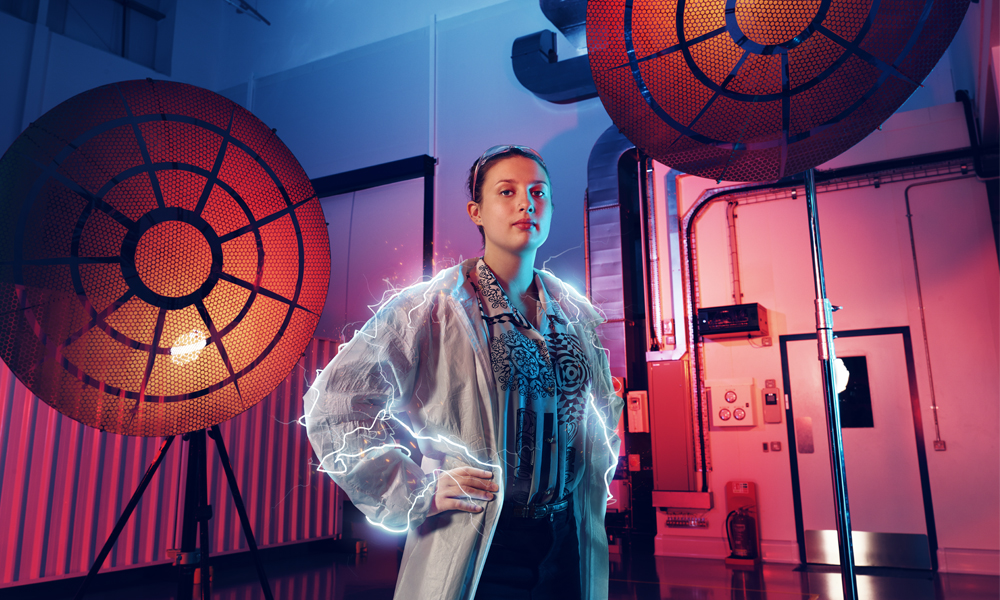 Using the badges

Step 1 – Paste your photo onto the slide with the badge you’d like to use
Step 2 – Right click your image and select ‘send to back’
Step 3 – When you move the badge over your image, it should now appear in front
Step 4 – If the badge still goes behind the image, right click the badge and select ‘send to front’
Step 5 – Once you’re happy with how the picture and badge look, click the badge then hold ‘Ctrl’ to select the image as well, right click, and select ‘save as picture’ 
Step 6 – Save your image and its ready to be used
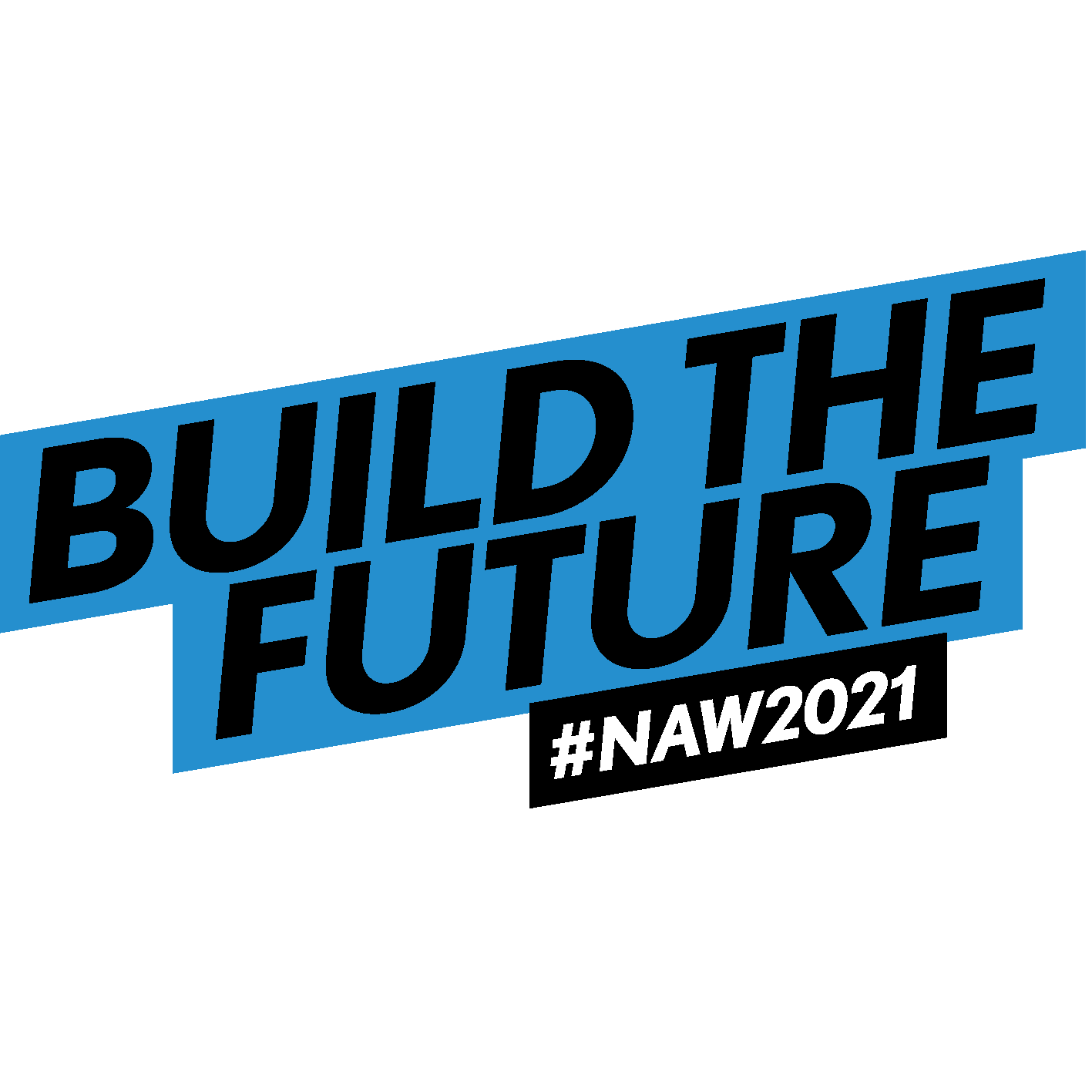 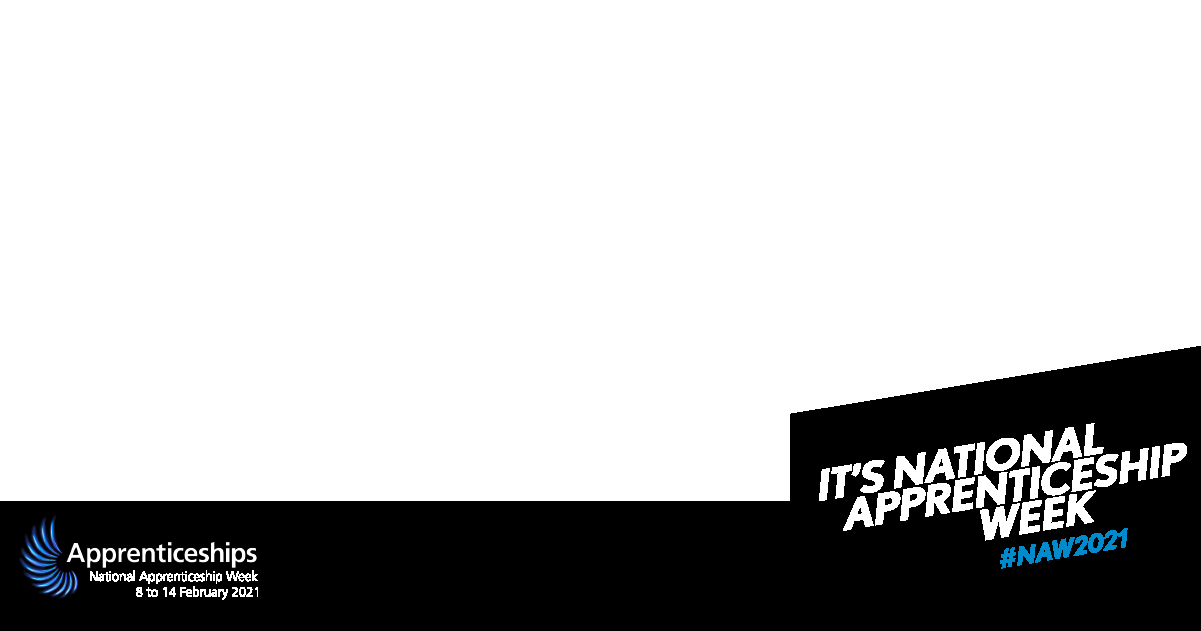 Using the frames

Step 1 – Paste your photo onto the slide with the frame you’d like to use
Step 2 – Adjust your image to fit the frame, lining up the sides
– don’t worry if your image covers the frame
Step 3 – When your image is lined up over the frame, right click the image (not the frame) and select ‘send to back’
Step 4 – The frame should now appear over the top of your image
Step 5 – Once you’re happy with how the picture and frame look, click the frame then hold ‘Ctrl’ to select the image as well, right click, and select ‘save as picture’ 
Step 6 – Save your image and its ready to be used
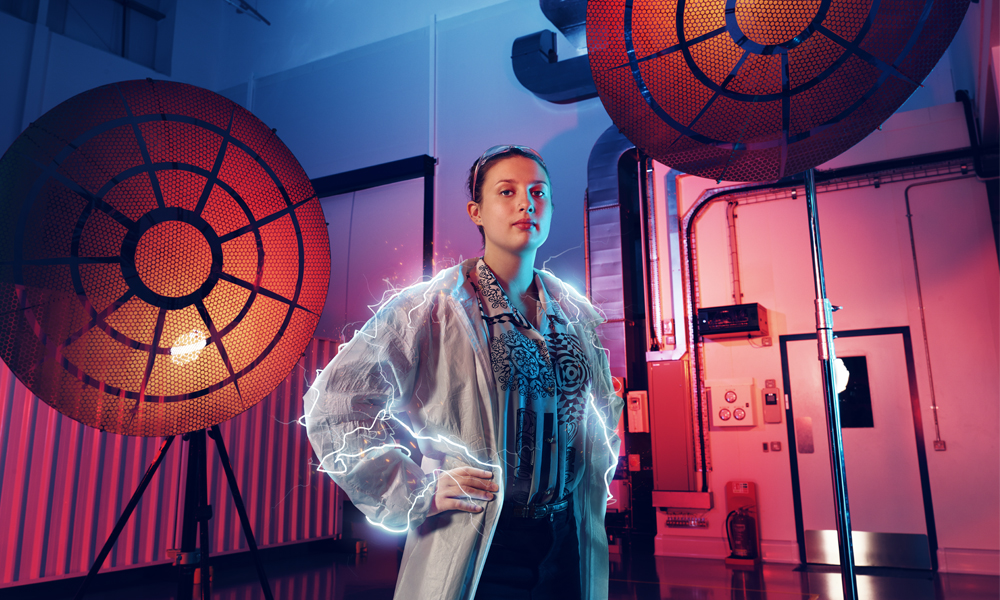 Badges
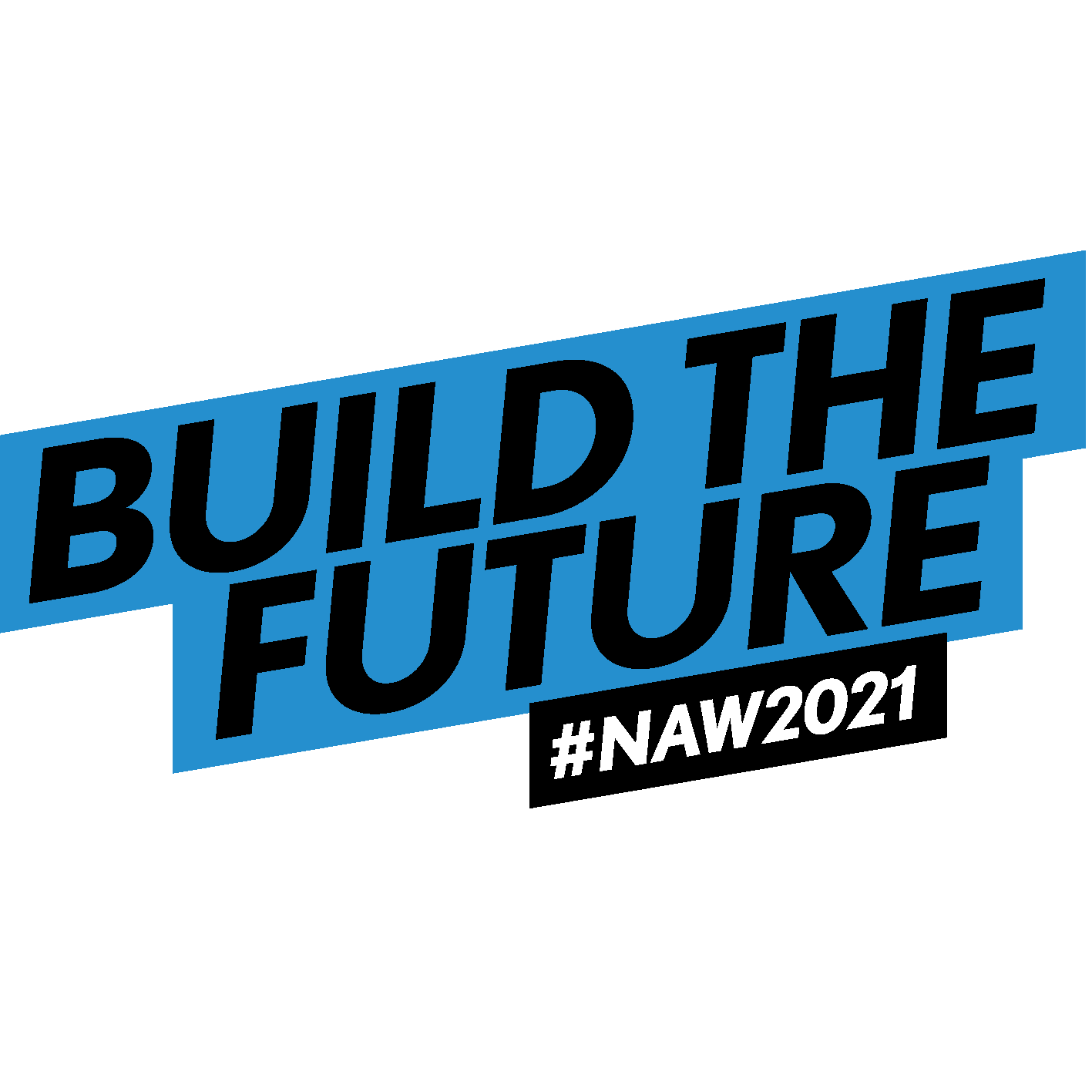 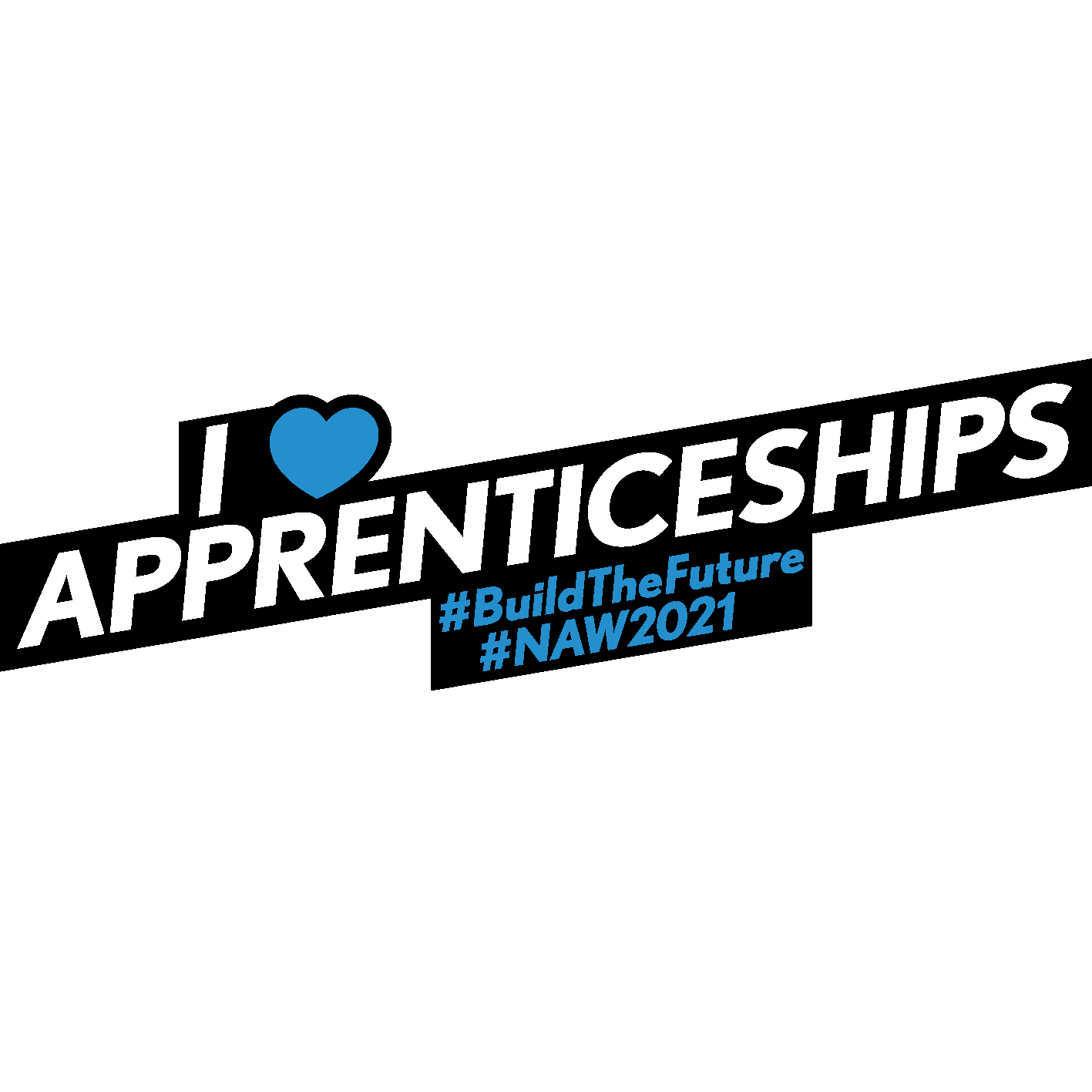 Frames
SUNDAY
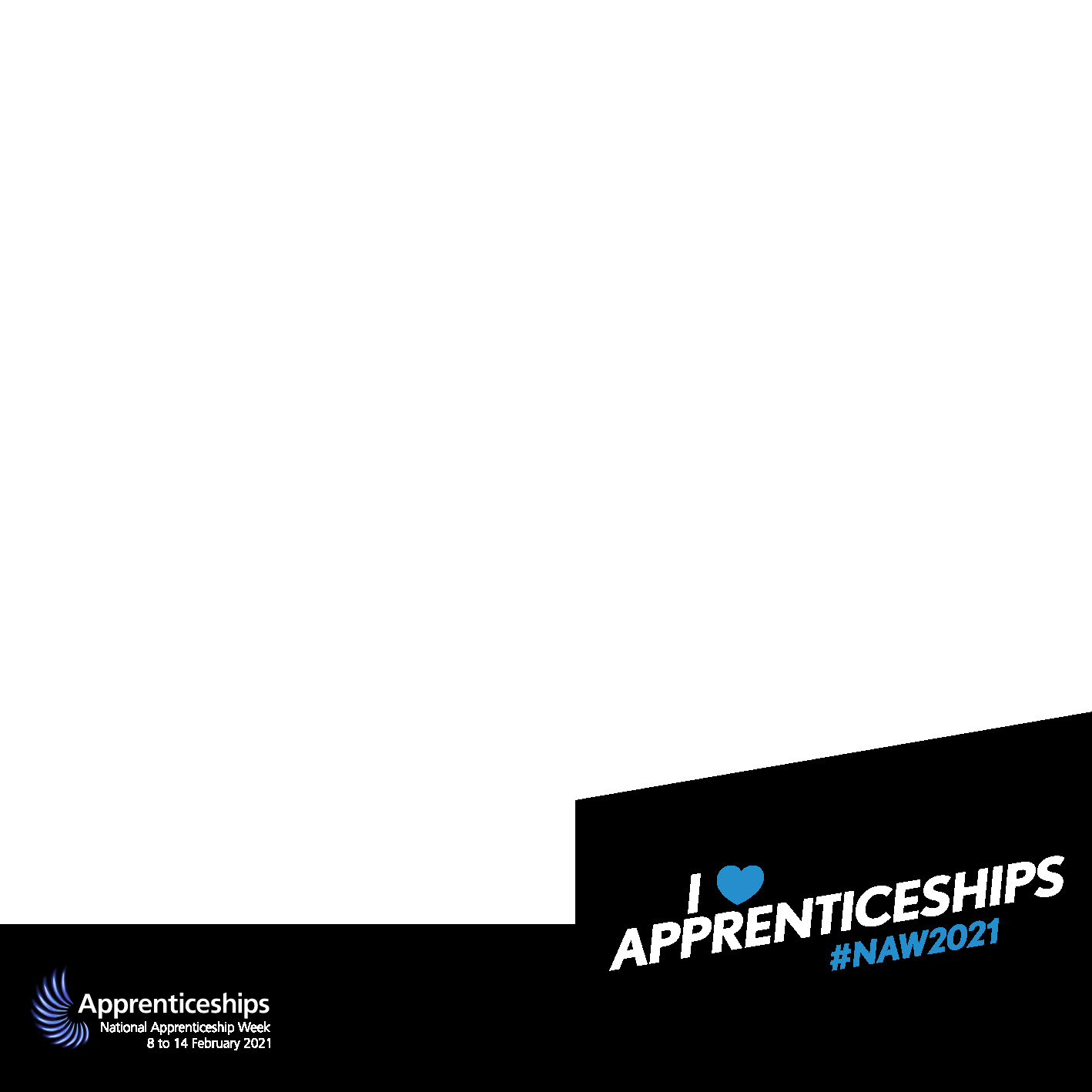 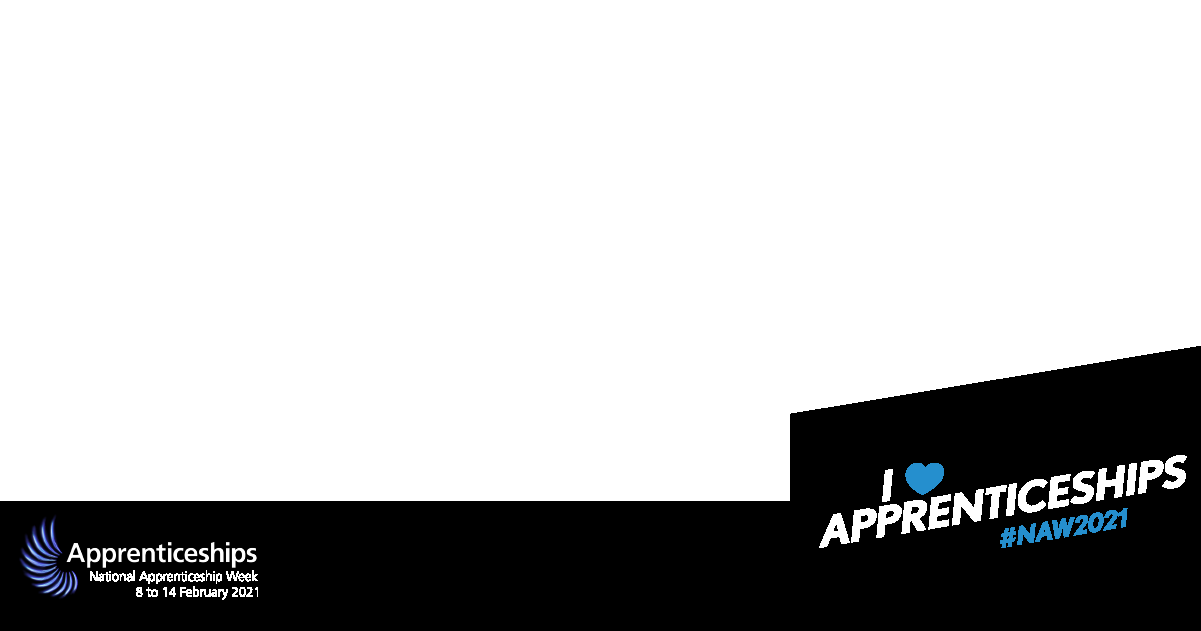 E.g. Twitter, LinkedIn, Facebook
E.g. Instagram
TUESDAY
MONDAY
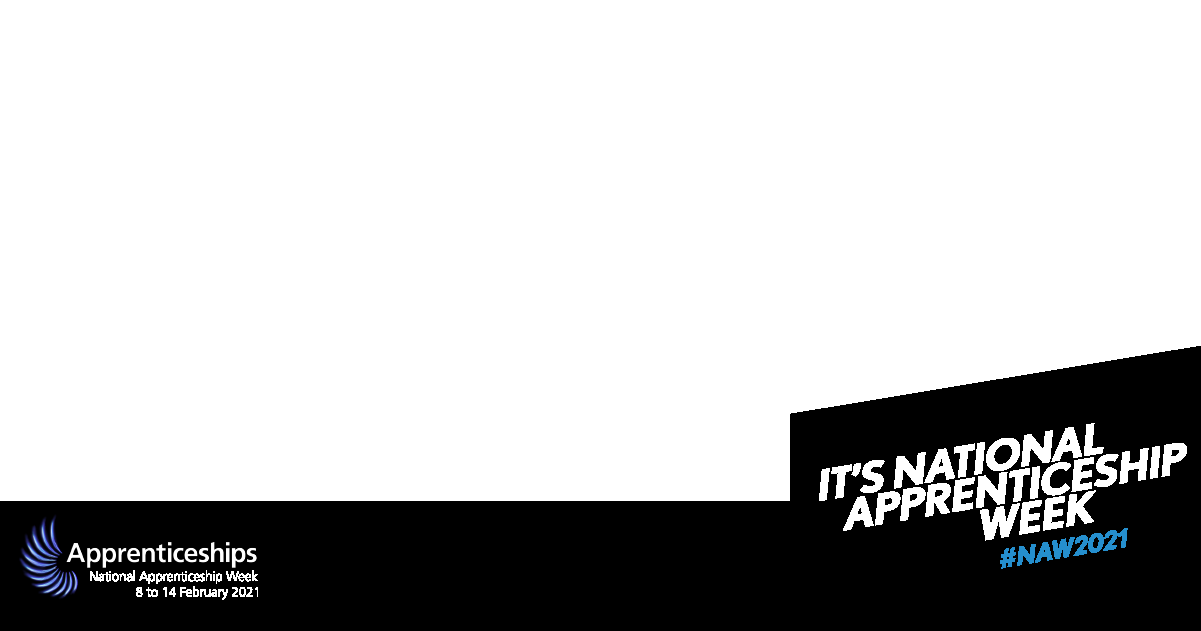 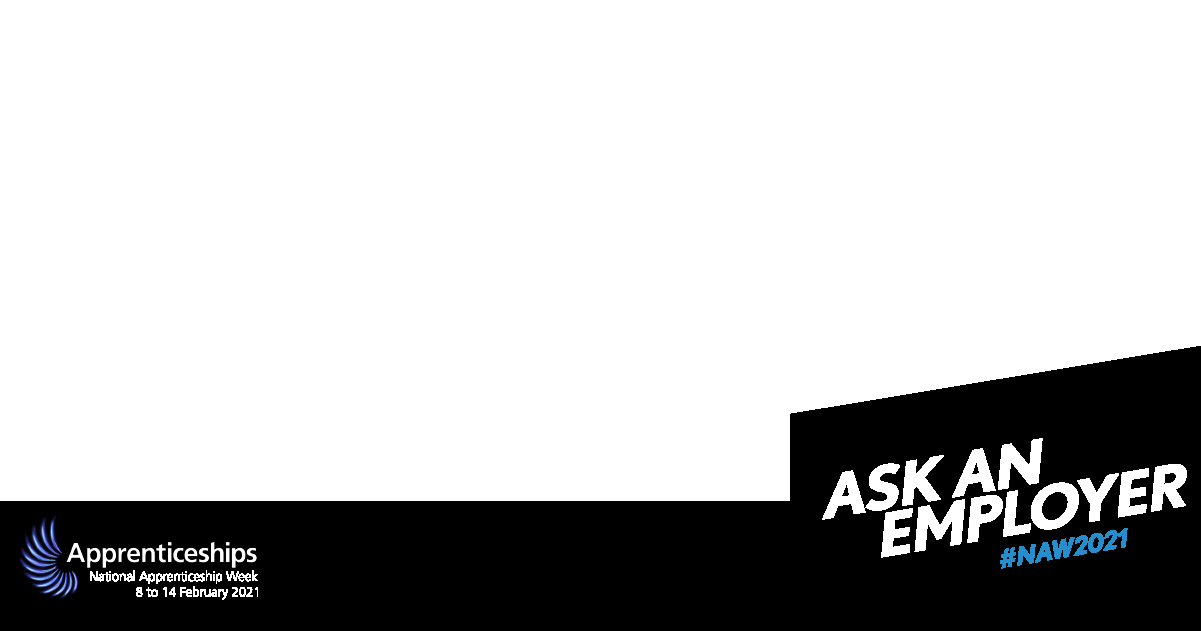 THURSDAY
WEDNESDAY
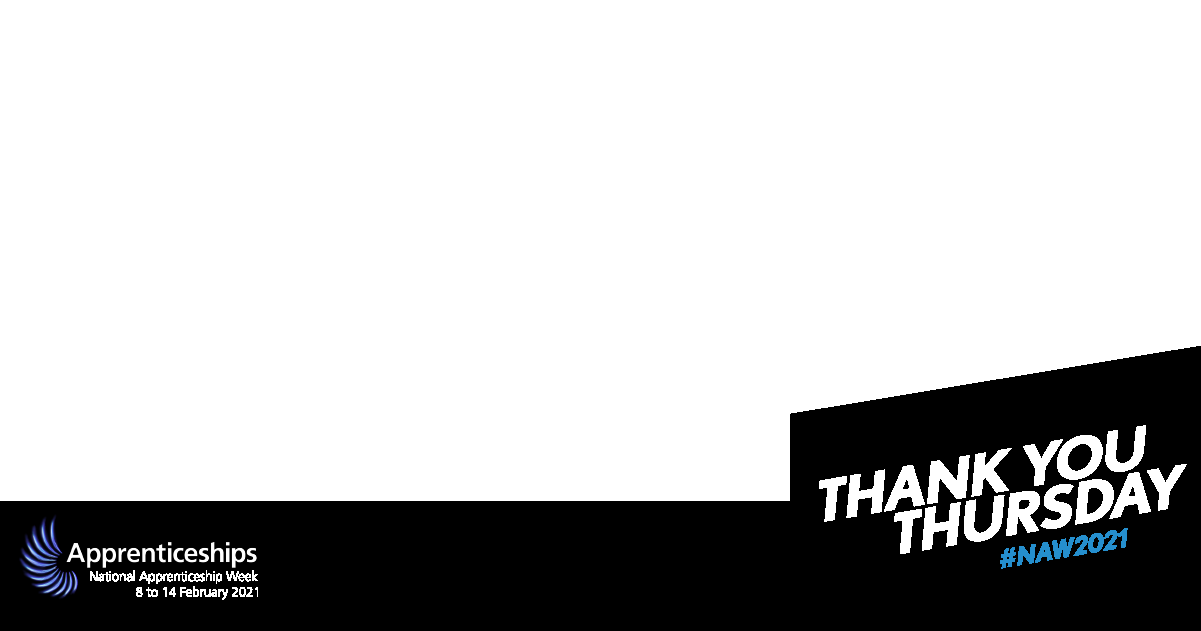 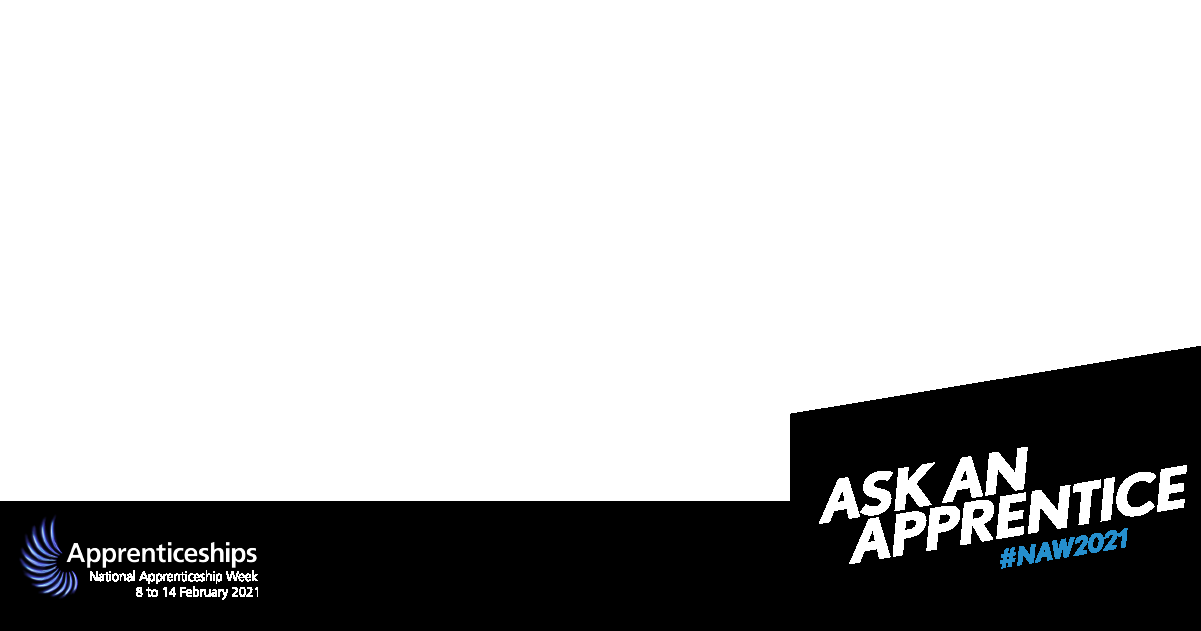 SATURDAY
FRIDAY
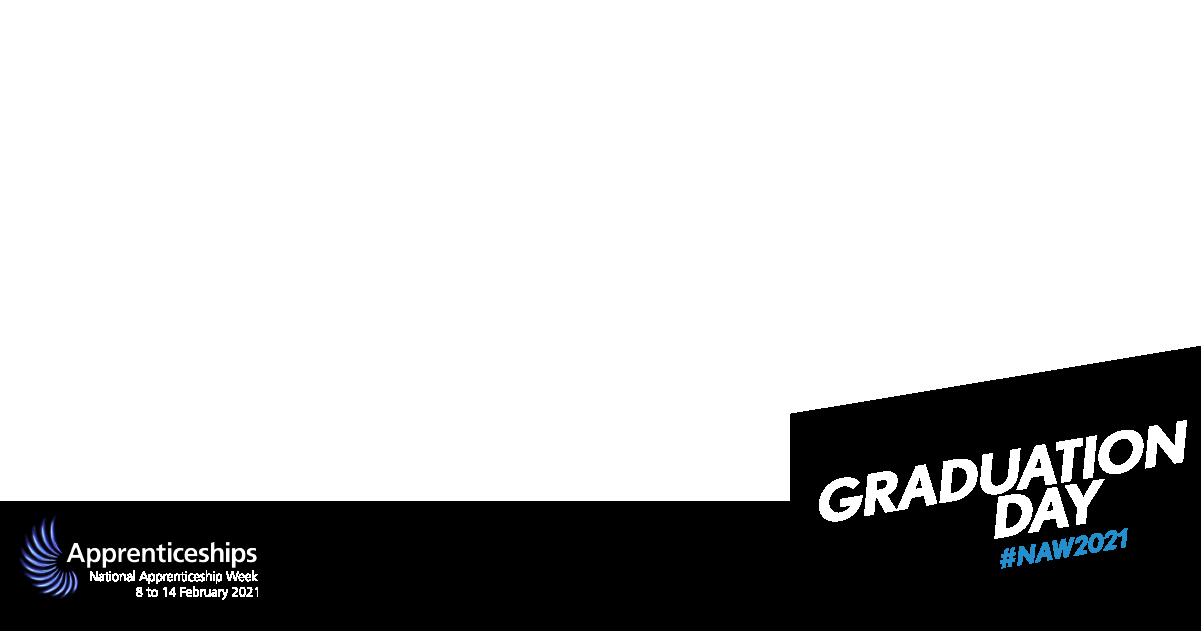 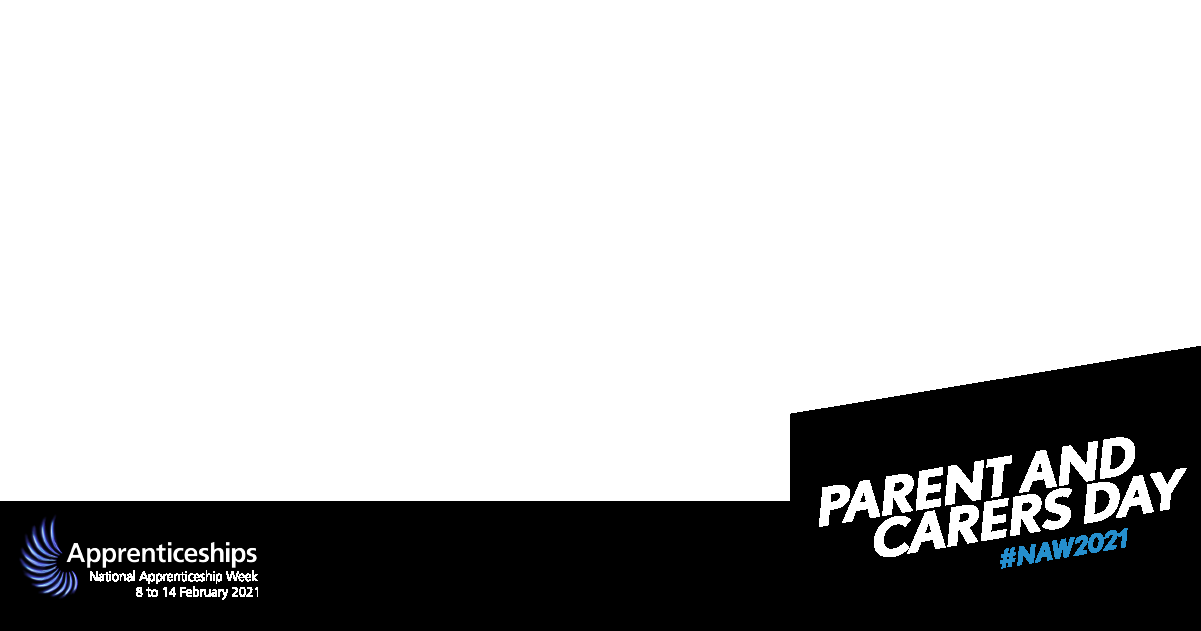 TUESDAY
MONDAY
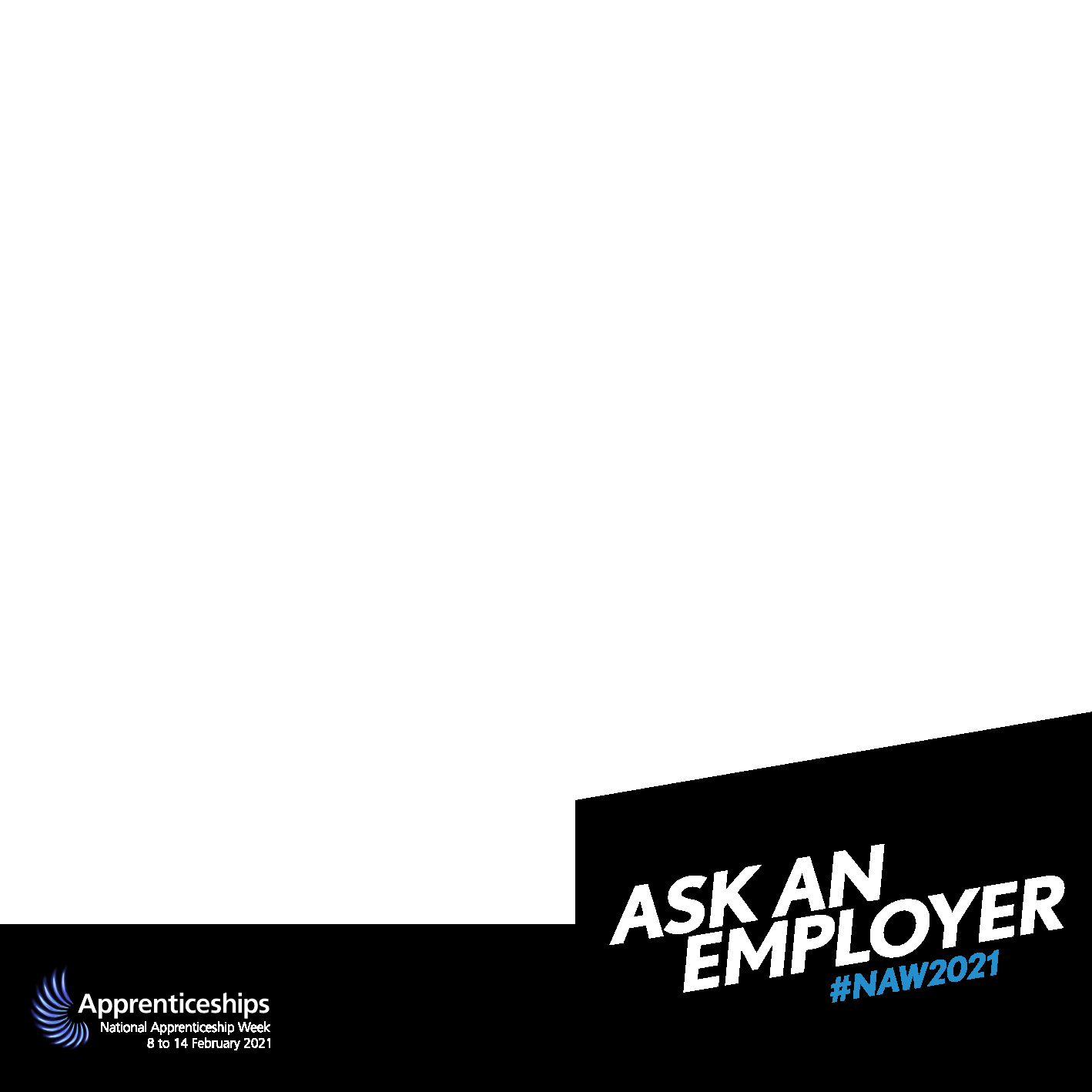 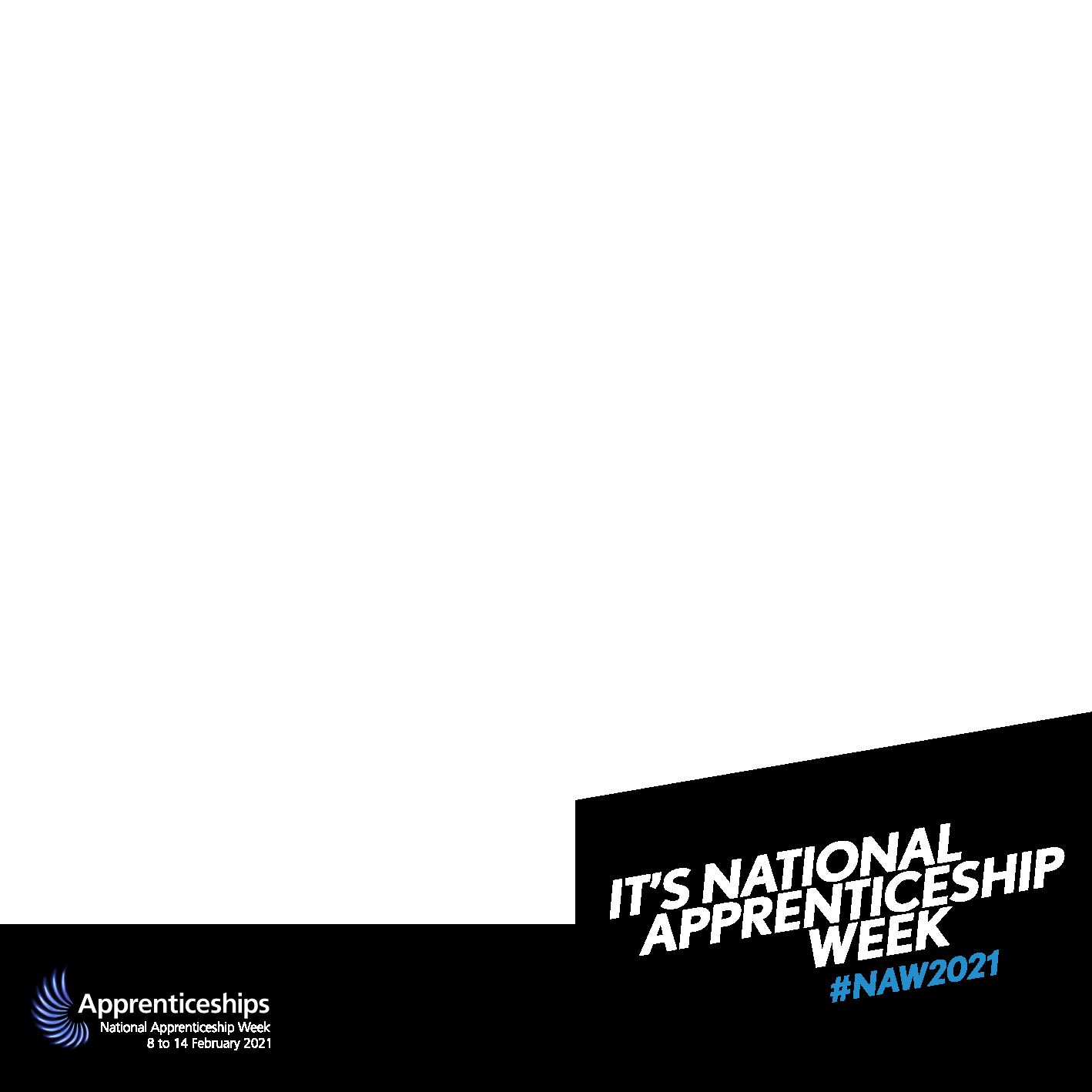 THURSDAY
WEDNESDAY
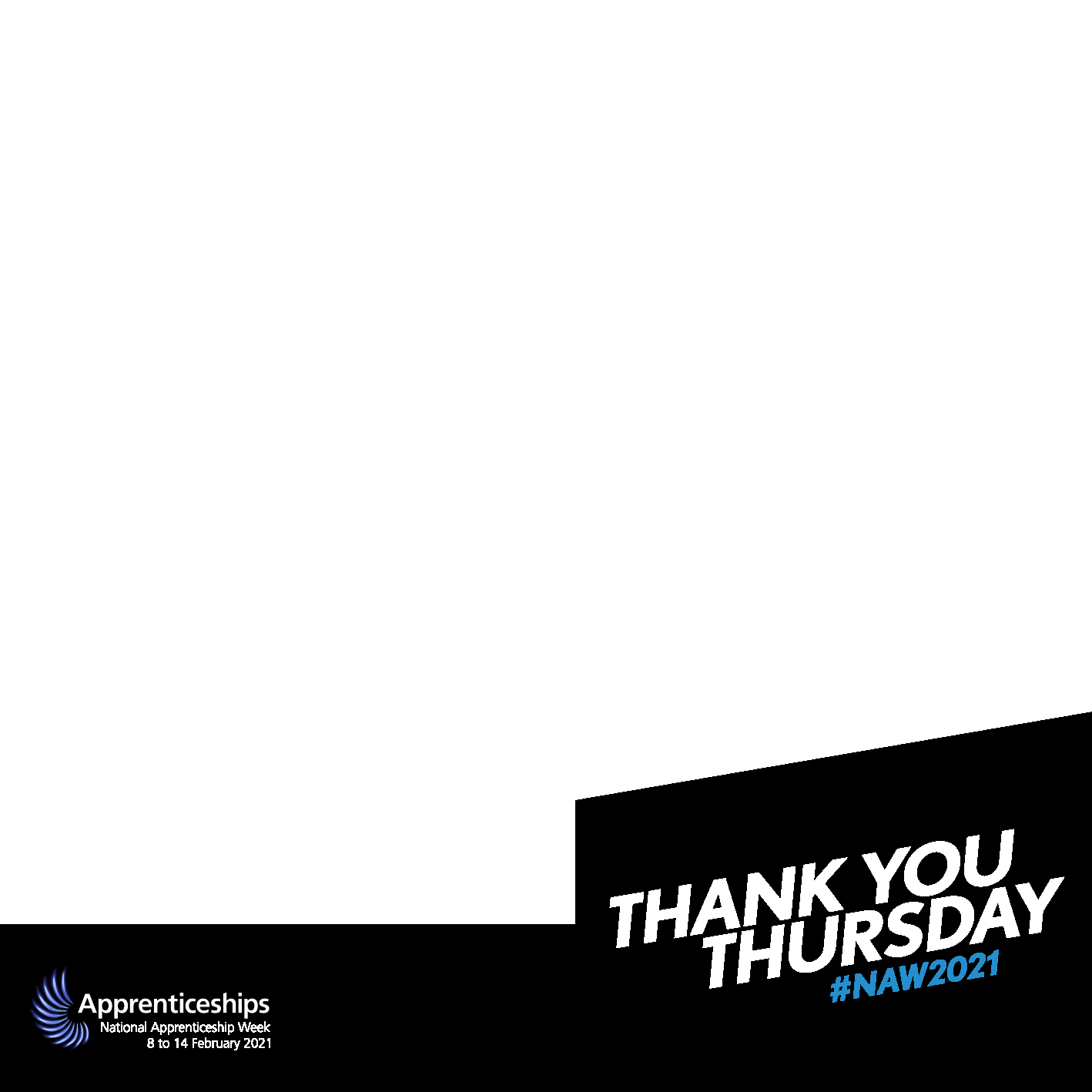 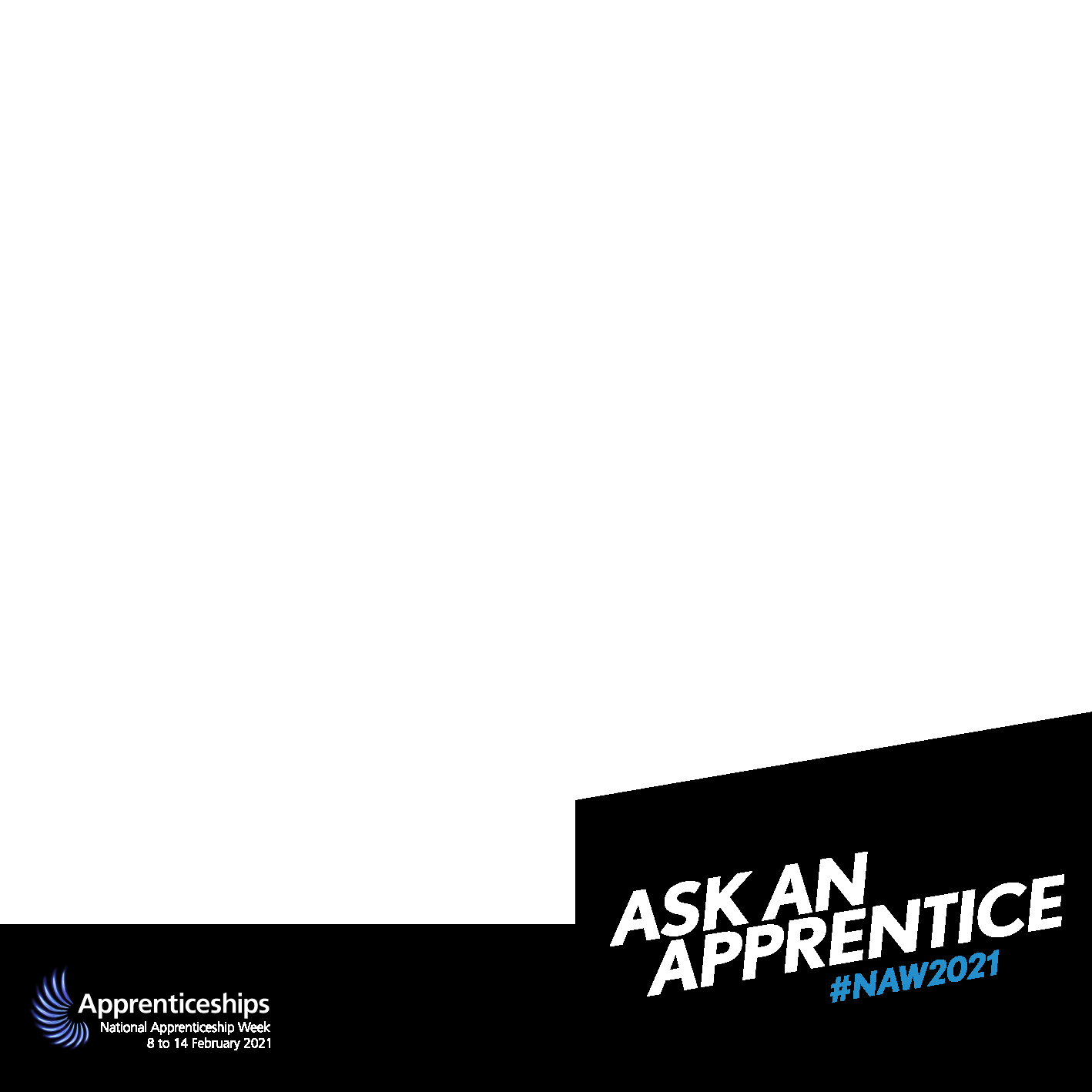 SATURDAY
FRIDAY
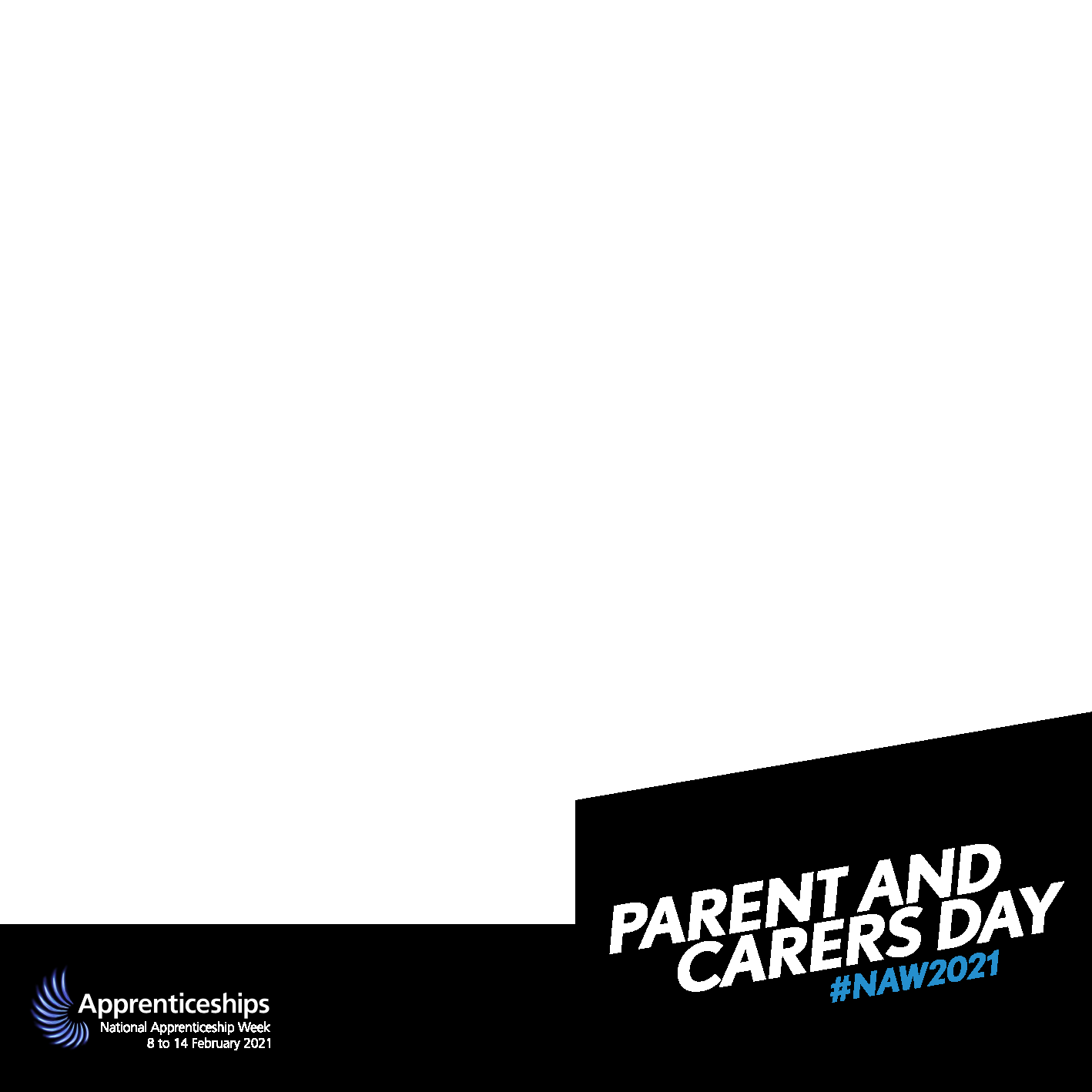 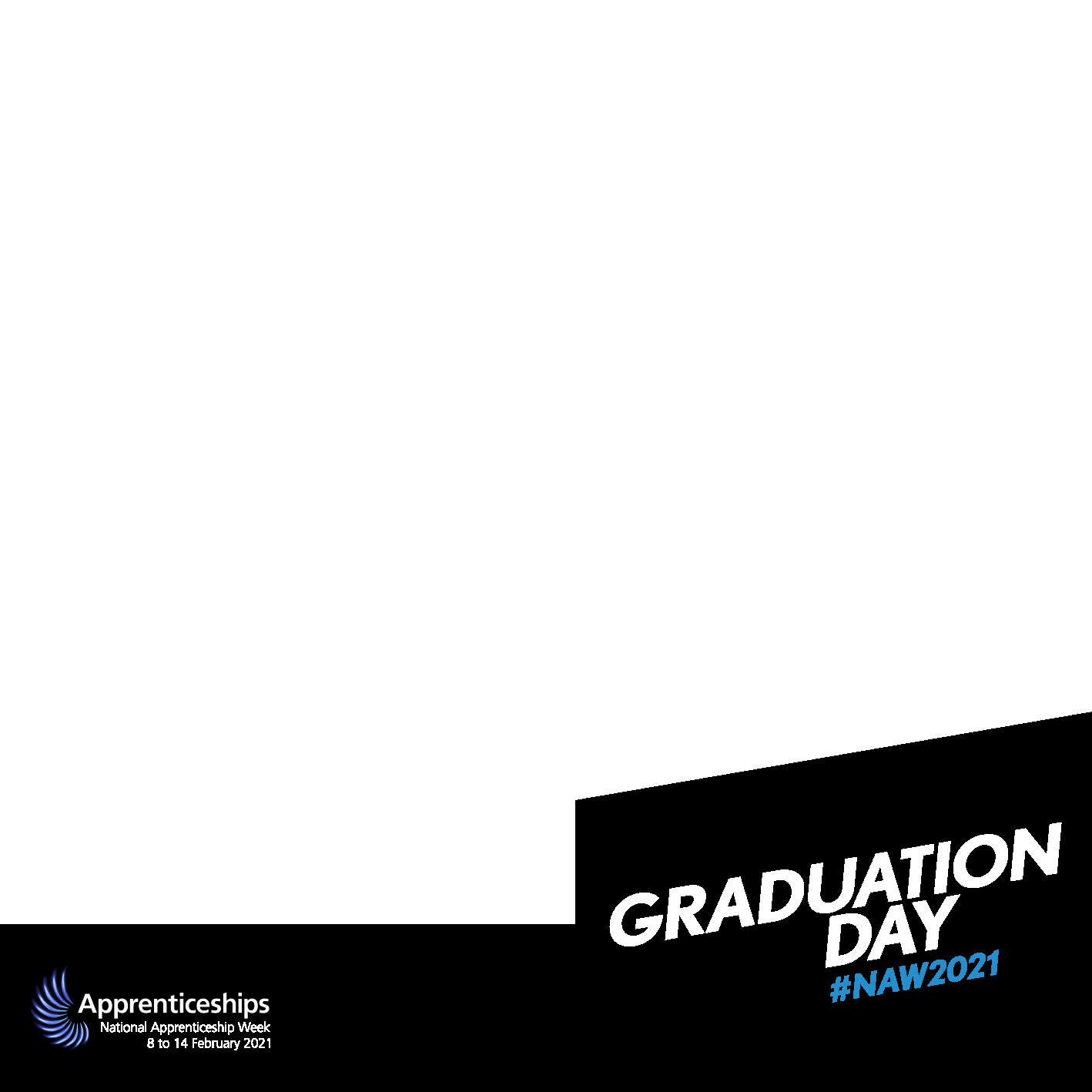 MORE INFORMATION
You can find these resources in different formats, and more useful information here: 

NAW2021 Toolkit 
Social Media Assets 

Don’t forget to use #NAW2021 and #BuildTheFuture in your social media posts, tag our channels and remember each day we have a new theme which can be found in the toolkit! 

Monday – Launch Day
Tuesday – Ask An Employer  (use #AskAnEmployer)
Wednesday – Ask An Apprentice (use #AskAnApprentice)
Thursday – Thank you Thursday
Friday – Graduation Day (use #AppsGrad)
Saturday – Parents & Carers Day
Sunday – I <3 Apprenticeships
Twitter: @Apprenticeships        Instagram: @fireitupapps       Facebook: FireItUpApps       LinkedIn: National Apprenticeship Service